The Haunting Tunnel
An interactive horror story
1) You find yourself at the entrance of a dark, strange tunnel. It's said to be haunted. What do you do?
A. Enter the tunnel without hesitation.
B. Light a lantern and proceed cautiously.
C. Turn back and leave.
1A) You enter the tunnel, only to hear an unsettling whisper and feel a cold breath on your neck. You look back, and a ghostly figure traps you in darkness.
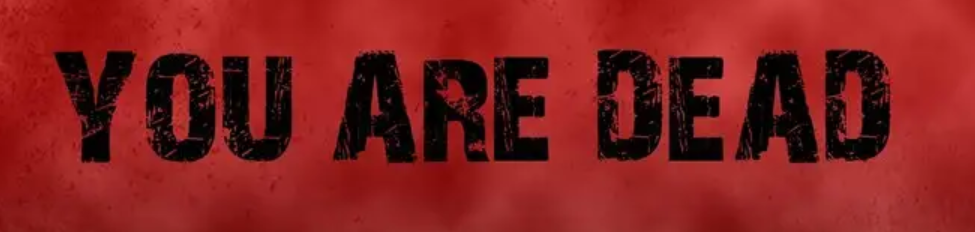 1B) You light the lantern and proceed cautiously, avoiding the dark corners. The tunnel gets spookier, but you continue undisturbed.
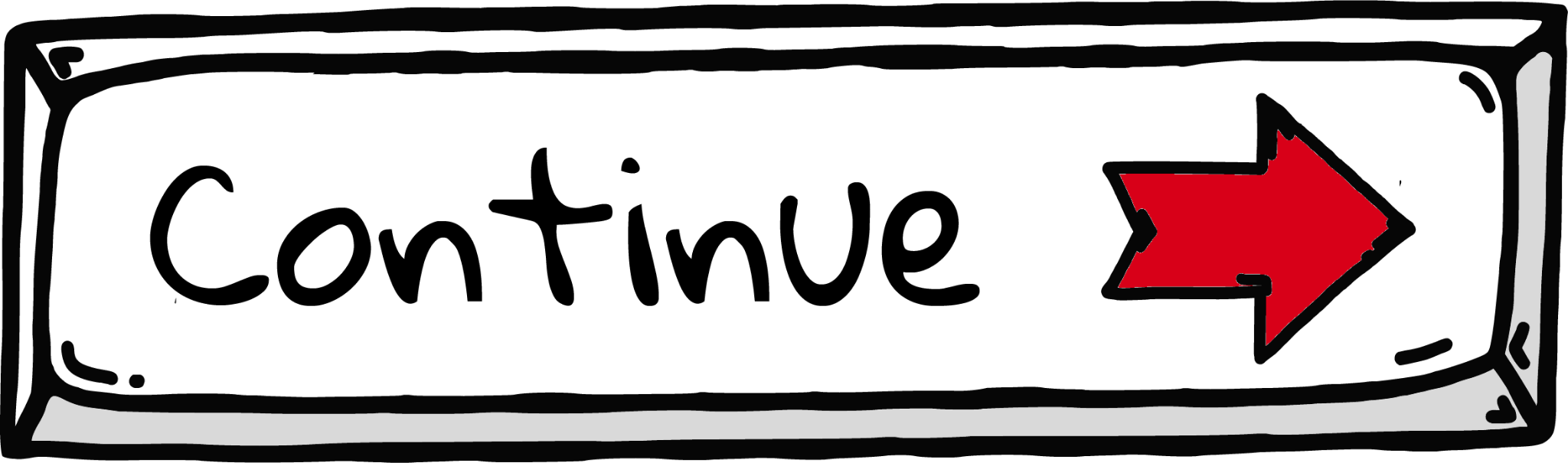 1C) You turn your back to the tunnel entrance to go back home but something grasps you from the darkness.You don’t even have time to scream as you are forced into the tunnel.
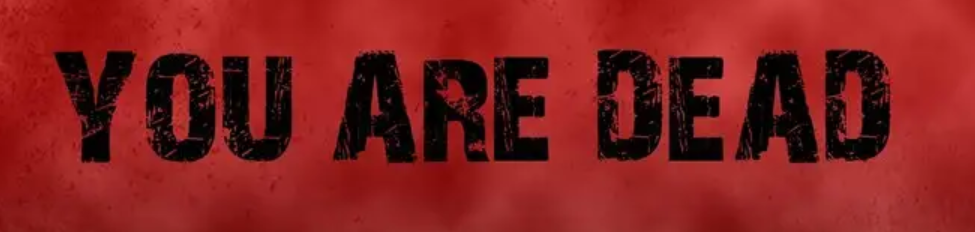 2) As you move deeper, you notice strange symbols on the tunnel walls. What do you do?
A. Touch the symbols to investigate.
B. Ignore the symbols and keep walking.
C. Take a picture of the symbols for later analysis.
2A) You touch the symbols, and a ghostly hand suddenly grabs yours. You scream in terror.
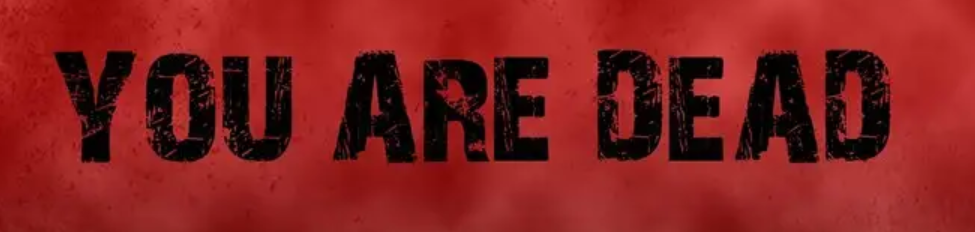 2B) You ignore the symbols and press on, keeping your focus on getting through the tunnel.
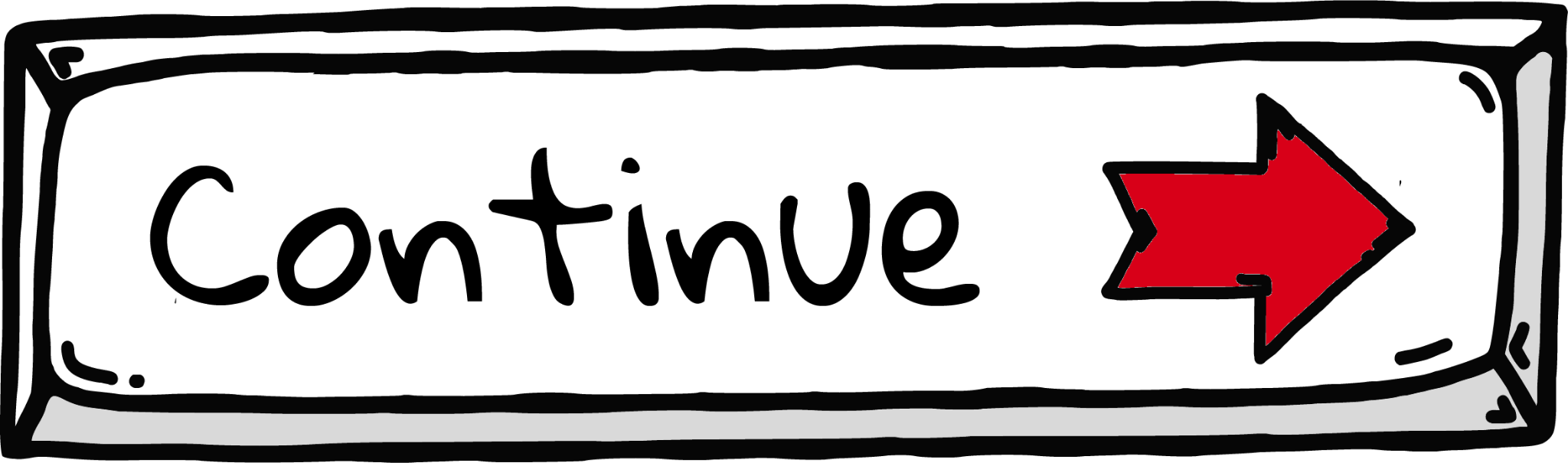 2C) You look for your phone to take a picture and when you look back to the symbols a ghostly face comes out of the wall and bites off your throat.
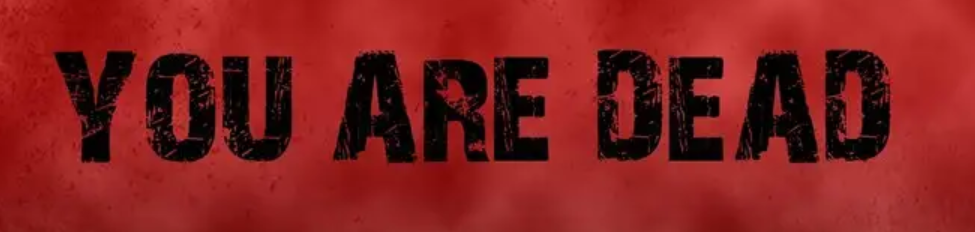 3) You hear a faint, disgusting melody echoing from further inside the tunnel. What's your reaction?
1. Follow the sound to its source.
2. Retreat to avoid the music.
3. Block your ears and hurry forward.
3A) You follow the sound, which leads you to a sinister spirit playing the melody on a spectral piano. It paralyzes you with fear.
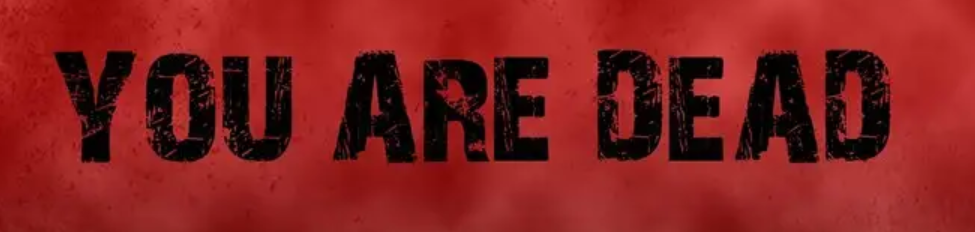 3B) You turn back and start screaming. But there are other creatures screaming after you, and they run faster than you…
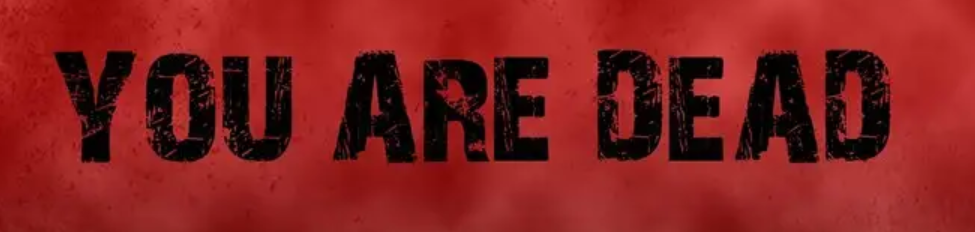 3C) You block your ears and hurry forward, determined to avoid the eerie melody.
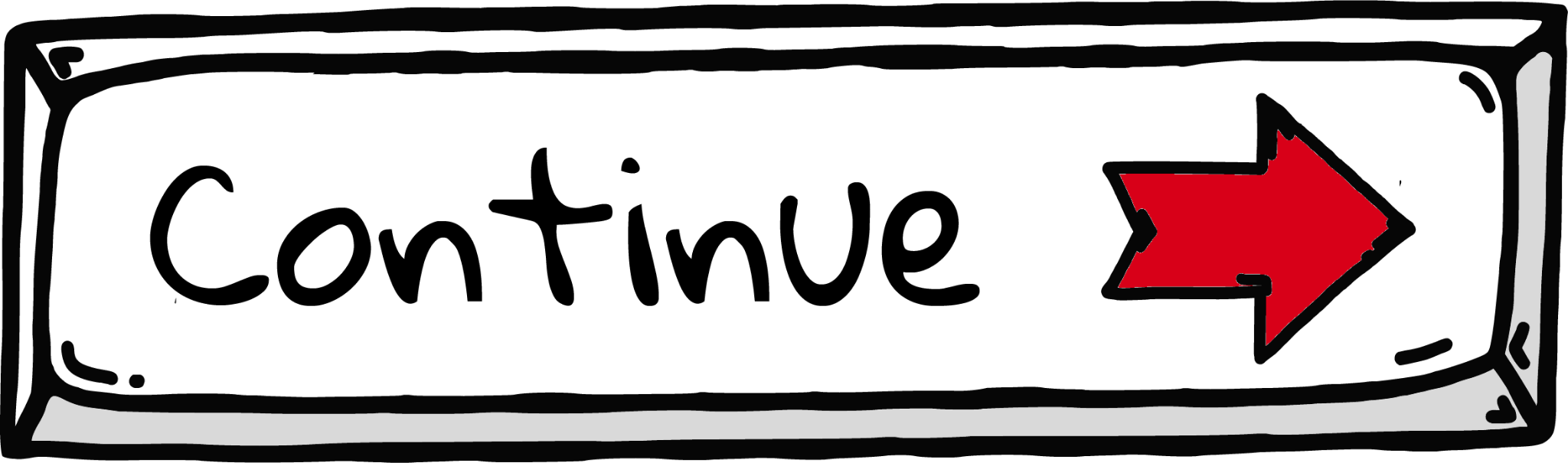 4) The tunnel splits into two paths: left and right. Which way do you choose?
A. Go left.
B. Go right.
C. Wait for a sign or sound to guide you.
4A) You go left, and the tunnel suddenly collapses, trapping you.
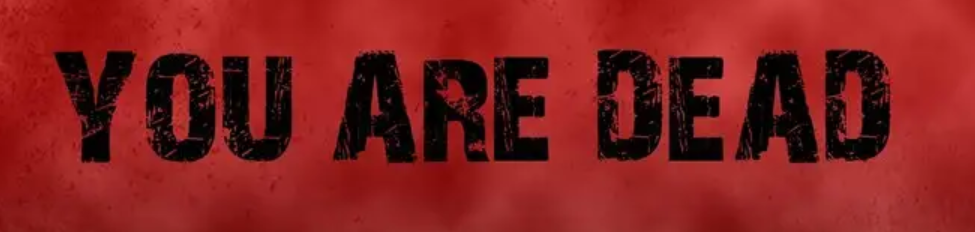 4B) You go right, but it's a dead-end filled with malevolent spirits who surround and consume you.
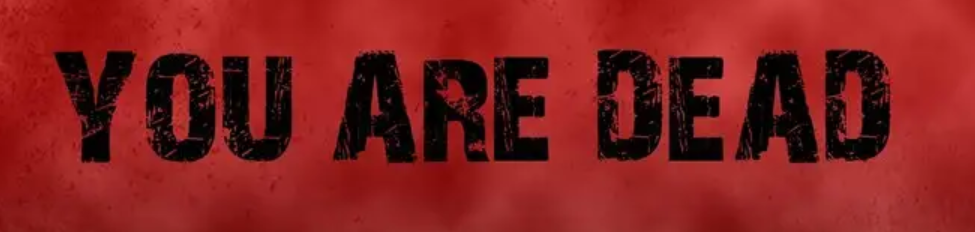 4C) You wait for a sign and hear a faint whisper guiding you right. You proceed carefully.
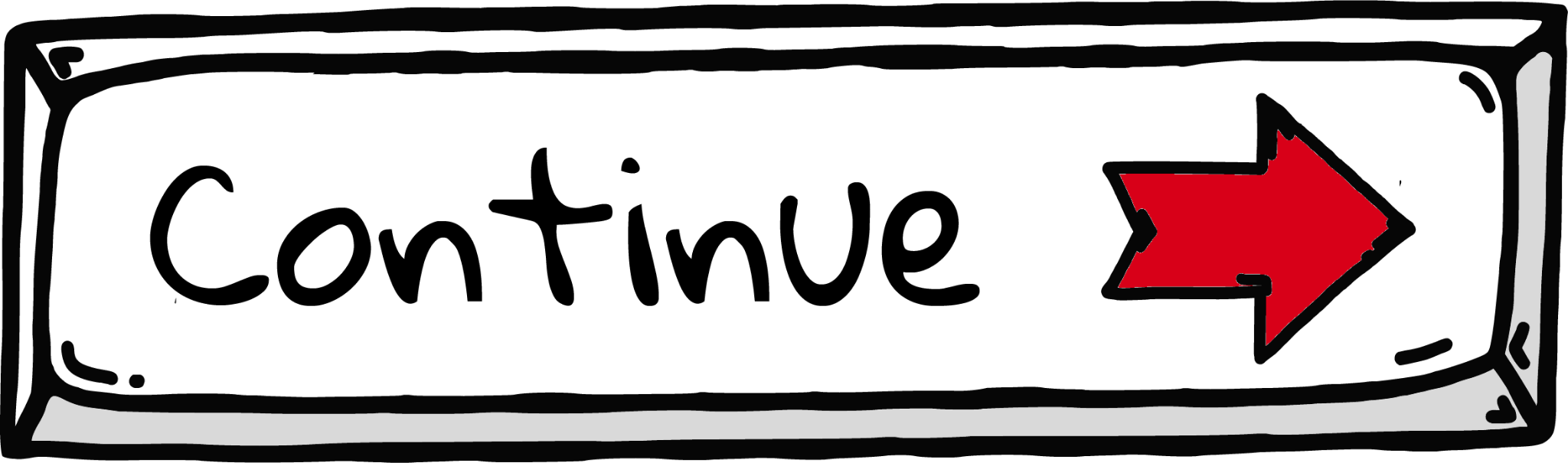 5) You notice an old, rusty key on the ground. What do you do?
A. Step over the key and keep moving.
B. Pick up the key and examine it.
C. Kick the key further down the tunnel.
5A) You ignore the key and continue on your path, and a ghostly hand suddenly emerges from the ground, pulling you down.
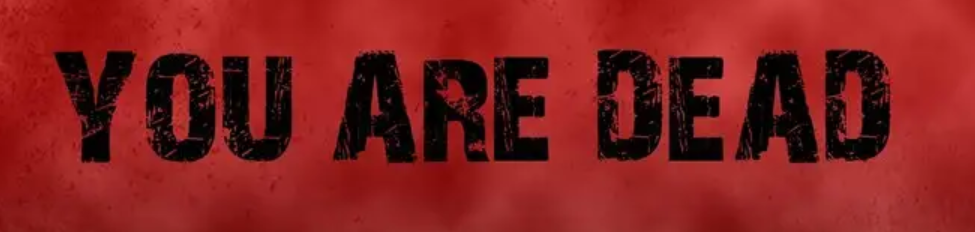 5B) You pick up the key, it is old and rusty, and it is somehow warm. You keep it in one pocket.
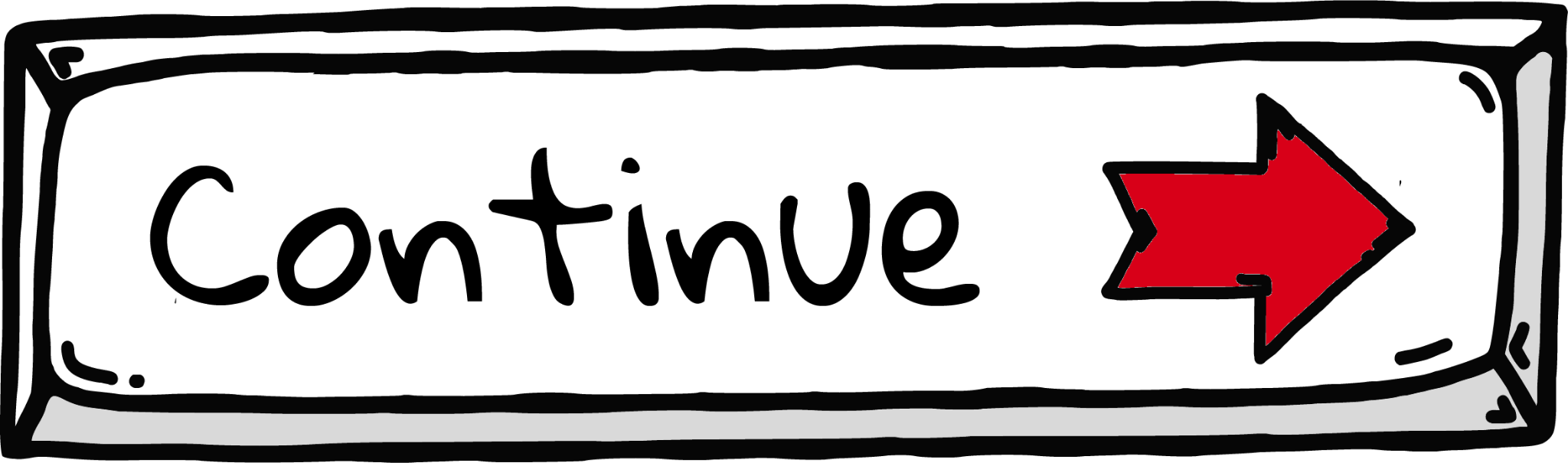 5C) You kick the key. The key hits a big rock on the wall. The rock splits. The tunnel caves in and traps you forever.
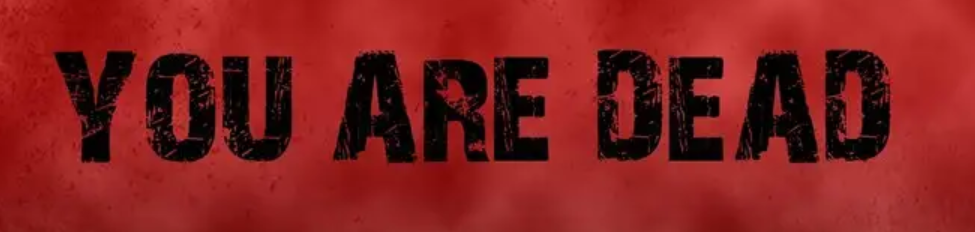 6) A ghostly figure appears, beckoning you to follow. What do you do?
A. Confront the figure and ask it to leave you alone.
B. Follow the figure.
C. Ignore the figure and proceed.
6A) You confront the figure, which suddenly vanishes. You proceed with confidence.
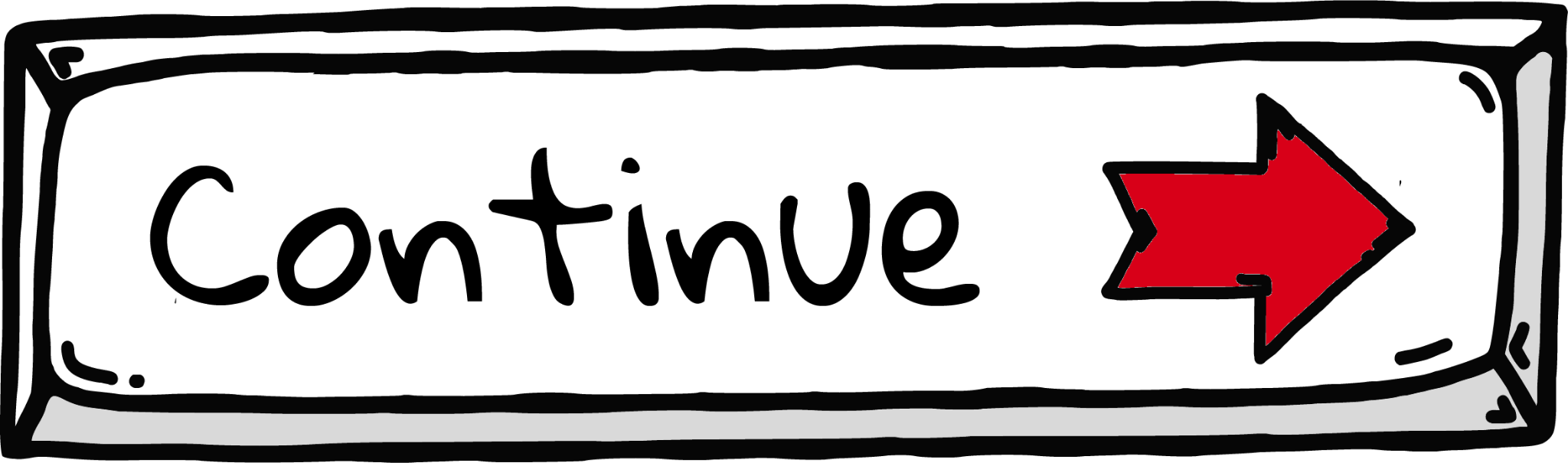 6B) You follow the figure, which leads you to a pitch-black chamber where you become lost forever.
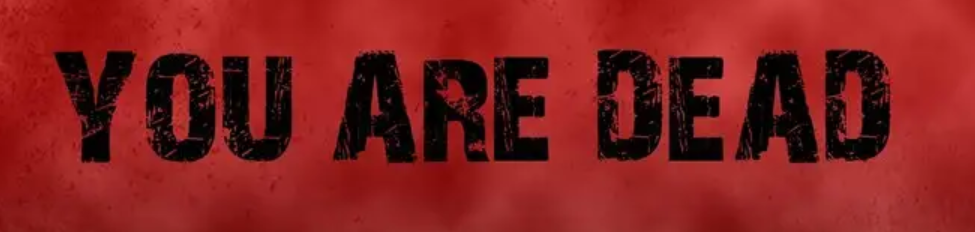 6C) You ignore the figure and continue, determined not to be distracted by apparitions. But the ghost freezes your heart with a wave of its hand.
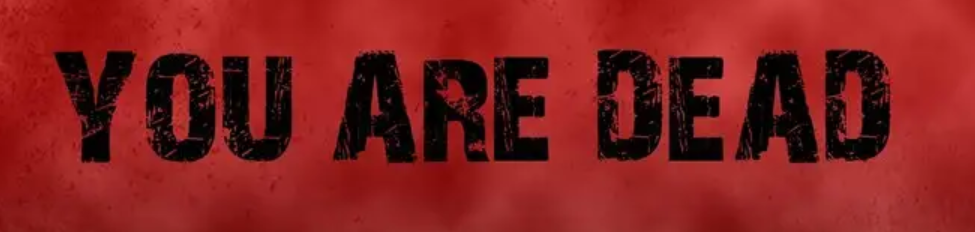 7) You reach a large, dimly lit chamber filled with mirrors. What do you do?
A. Walk past the mirrors, avoiding eye contact.
B. Touch one of the mirrors to see if it's real.
C. Examine your reflection in one of the mirrors.
7A) You walk past the mirrors without looking at them, maintaining your focus on the exit.
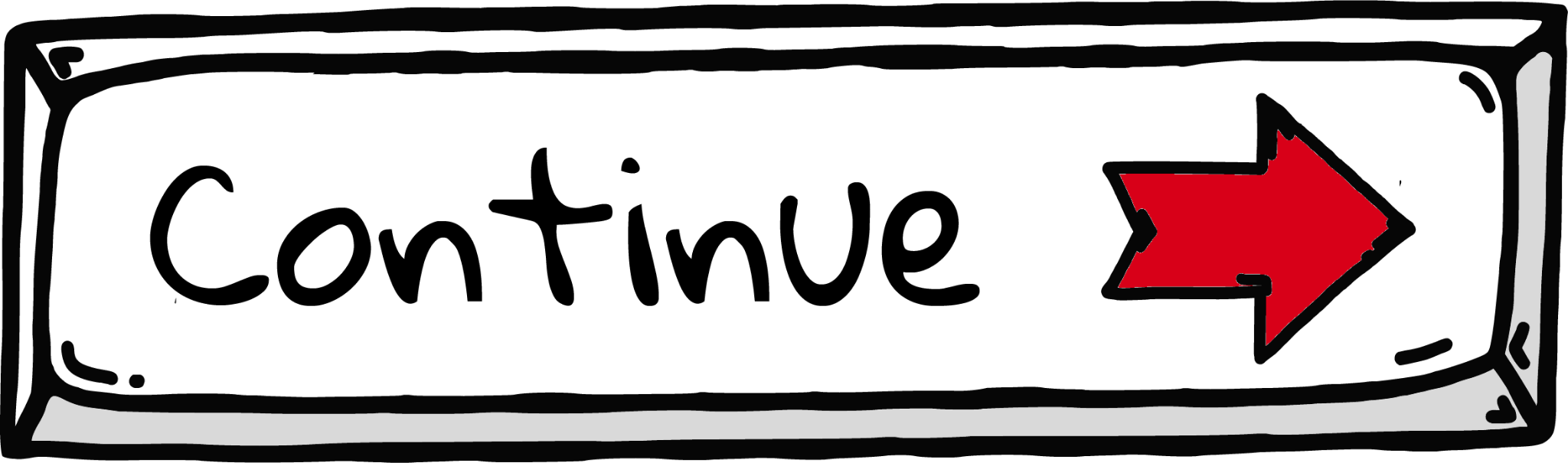 7B) You touch a mirror, and your reflection suddenly reaches out and pulls you into it.
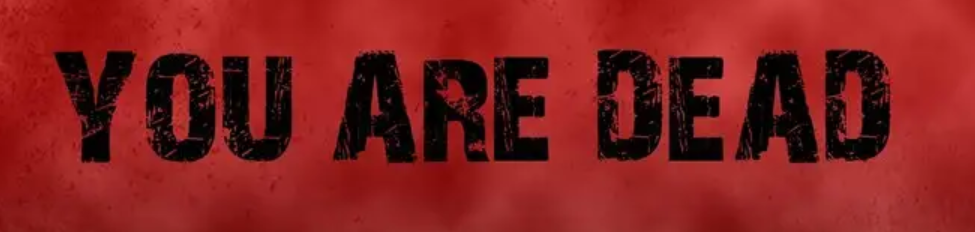 7C) You examine your reflection and notice how it suddenly becomes an old person. And in only one second more you turn into a corpse.
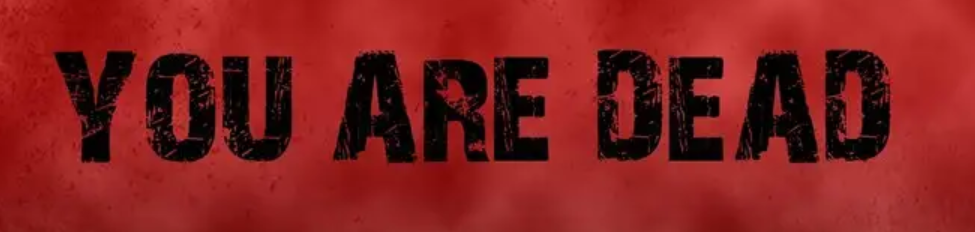 8) You find a small, locked chest in the chamber. What do you do?
A. Try to break open the chest.
B. Ignore the chest and continue.
C. Use the key you found earlier to unlock it.
8A) You attempt to break open the chest, but it explodes violently and it tears you in hundreds of pieces.
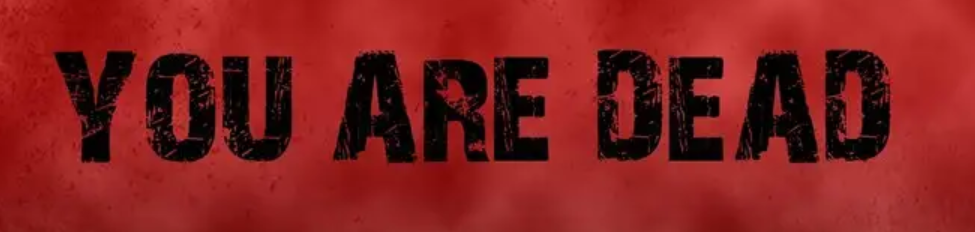 8B) You ignore the chest. Suddenly, a burst of green mist blows out of the chest and invades your lungs, drowning you to death.
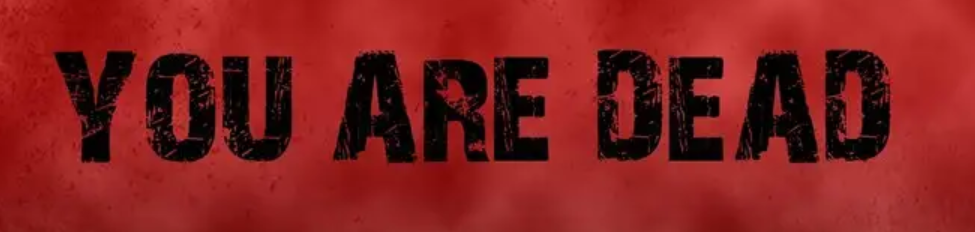 8C) You use the key to unlock the chest, revealing a powerful talisman that protects you from the spirits.
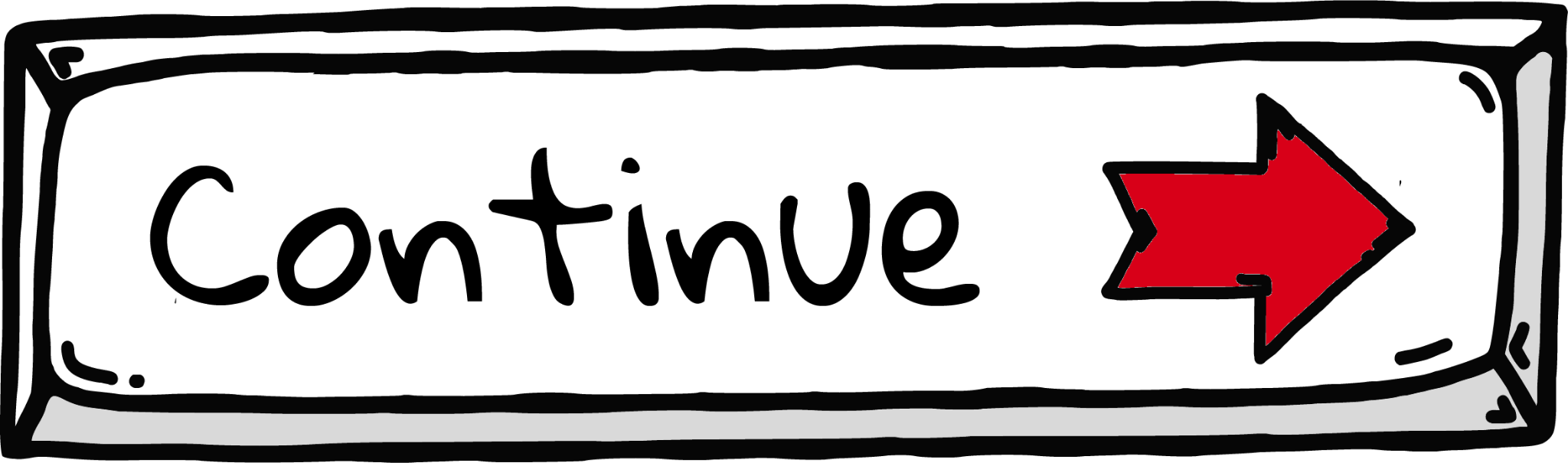 9) The tunnel splits in several branches, while a mysterious mist begins to cover everything. What do you do?
A. Walk directly into the mist.
B. Try to disperse the mist with your hands.
C. Backtrack and find another path.
9A) You walk into the mist and become disoriented, ultimately losing your way in the maze.
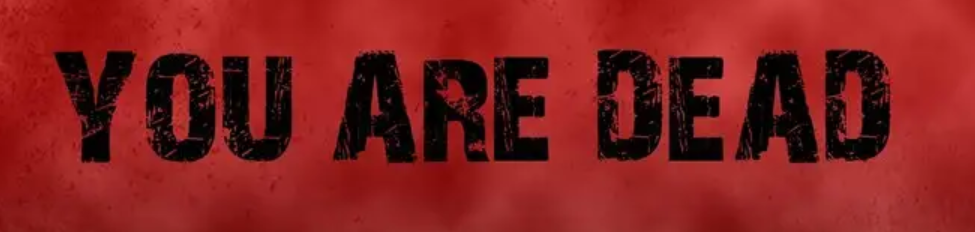 9B) You try to disperse the mist, but it thickens, revealing malevolent spirits that seize you.
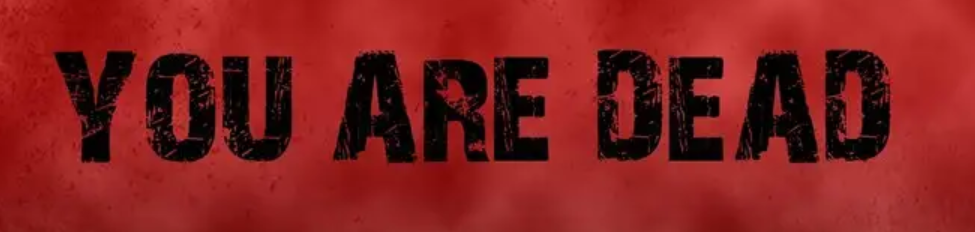 9C) You backtrack and find another path: the only branch of the tunnel that avoids the ominous mist.
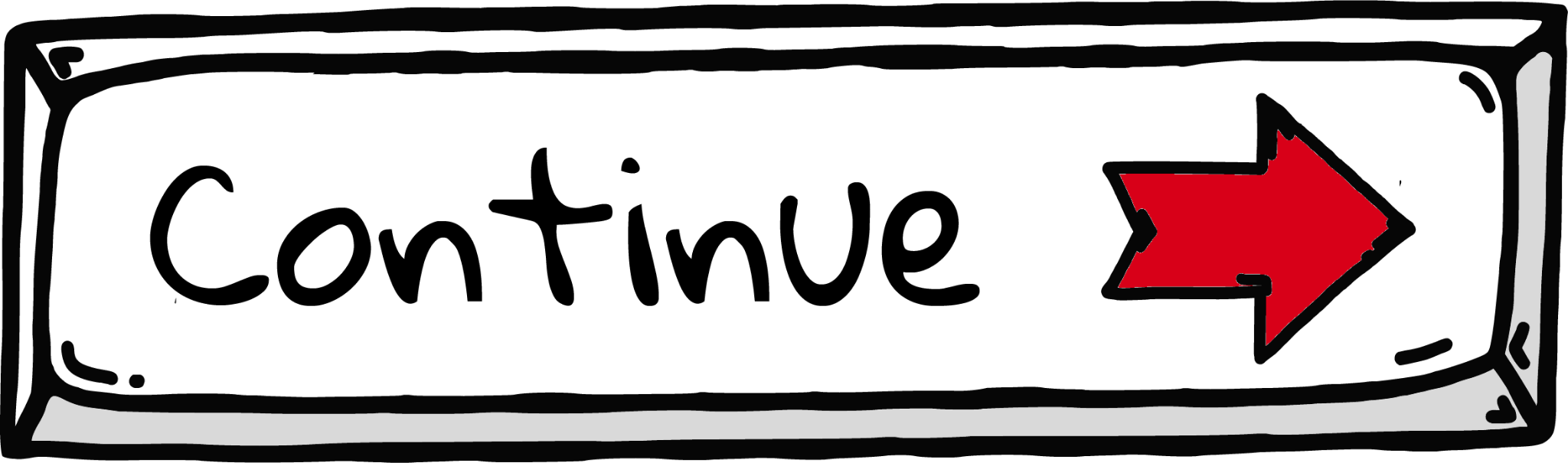 10) You finally reach the end of the tunnel. There’s a closed wooden door and you can see light behind it. A spectre is floating between you and the exit. What do you do?
A. Punch the ghost in the face and run for the door.
B. Try to speak to the phantom so he lets you escape.
C. Start to cry because you are exhausted.
10A) The wraith vanishes when you try to touch it. The door disappears as well. You’re trapped forever.
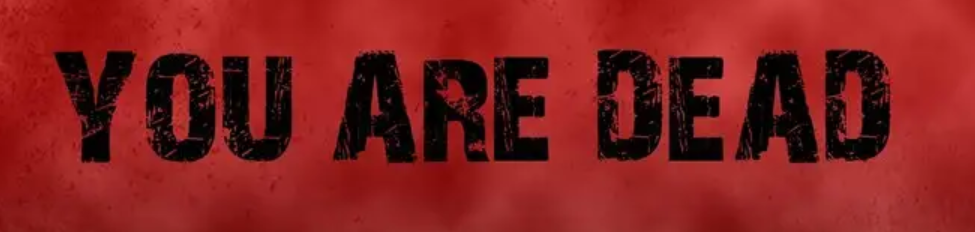 10B) The apparition laughs at you and sets you on fire with a wave of its hand.
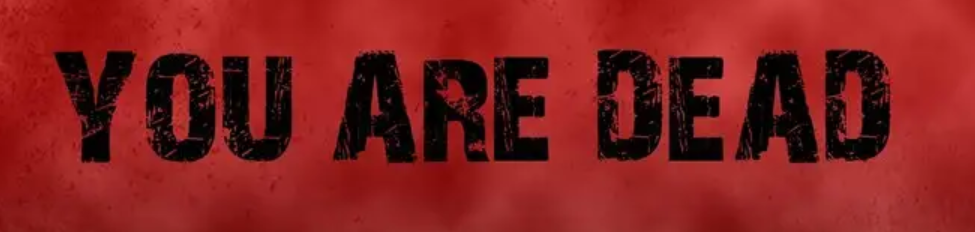 10C) When you stop crying you realize the spirit is gone and you can exit through the wooden door.
CONGRATULATIONS!
YOU SURVIVED!